間ちがえやすい送り仮名クイズ５年生
小学校で習う漢字の送り仮名を答えるクイズです。しっかり覚えましょう。
１
正しい　送り仮名を　答えなさい。
増える？
増る？
ふえる
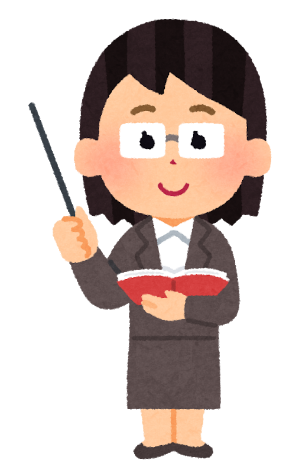 増
ふえる
十、土は小学校１年生の漢字
２
正しい　送り仮名を　答えなさい。
報いる？
報る？
むくいる
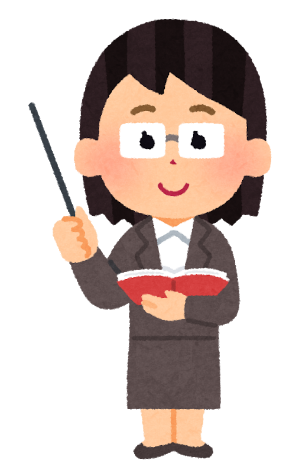 報
むくいる
十、土は小学校１年生の漢字
３
正しい　送り仮名を　答えなさい。
告げる？
告る？
つげる
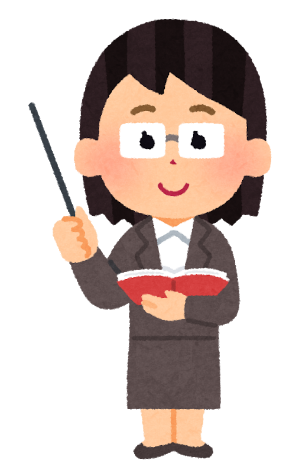 告
つげる
十、土は小学校１年生の漢字
４
正しい　送り仮名を　答えなさい。
現れる？
現われる？
現る？
あらわれる
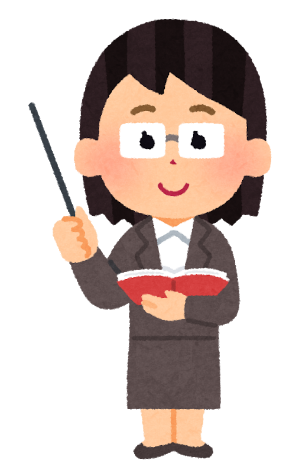 現
あらわれる
十、土は小学校１年生の漢字
５
正しい　送り仮名を　答えなさい。
志ろざす？
志ざす？
志す？
こころざす
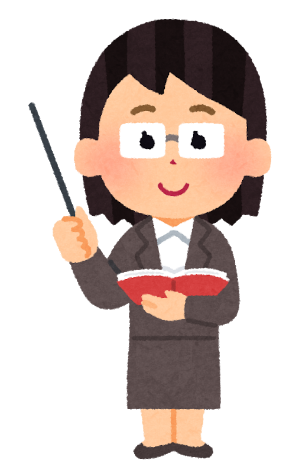 志
こころざす
十、土は小学校１年生の漢字
６
正しい　送り仮名を　答えなさい。
責める？
責る？
せめる
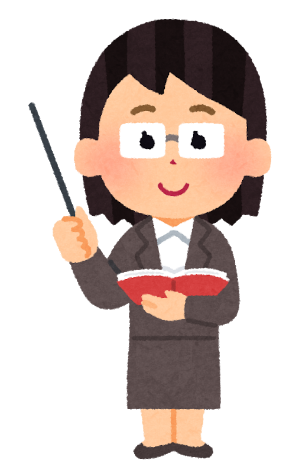 責
せめる
十、土は小学校１年生の漢字
７
正しい　送り仮名を　答えなさい。
潔ぎよい？
潔よい？
潔い？
いさぎよい
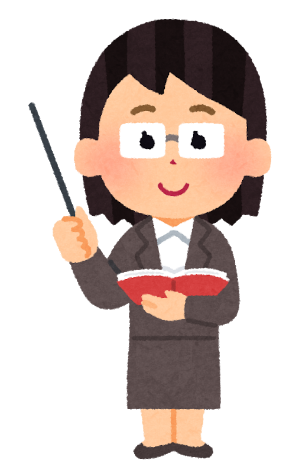 潔
いさぎよい
十、土は小学校１年生の漢字
８
正しい　送り仮名を　答えなさい。
確かめる？
確める？
確る？
たしかめる
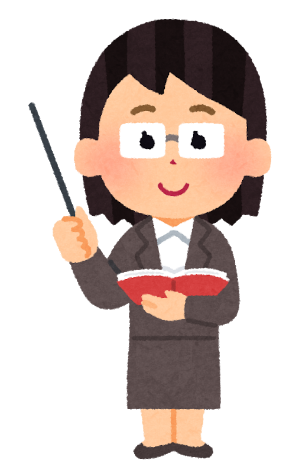 確
たしかめる
十、土は小学校１年生の漢字
９
正しい　送り仮名を　答えなさい。
費やす？
費す？
ついやす
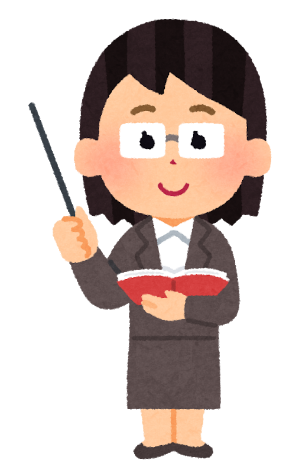 費
ついやす
十、土は小学校１年生の漢字
10
正しい　送り仮名を　答えなさい。
断る？
断わる？
ことわる
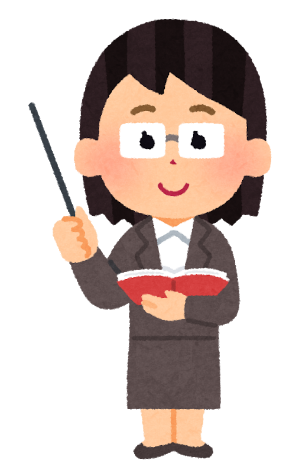 断
ことわる
十、土は小学校１年生の漢字
11
正しい　送り仮名を　答えなさい。
営む？
営なむ？
いとなむ
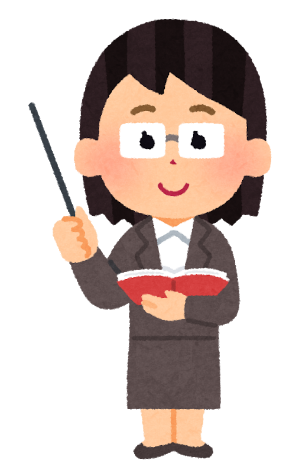 営
いとなむ
十、土は小学校１年生の漢字
12
正しい　送り仮名を　答えなさい。
導く？
導びく？
みちびく
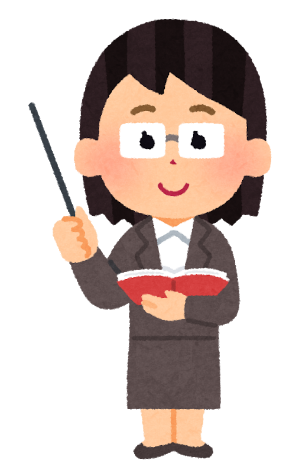 導
みちびく
十、土は小学校１年生の漢字